Aberdeen Primary School Uniform 
Available from ‘New Zealand Uniforms’ 

Store: 244 Tristram St, Hamilton 3204
Phone: 07 839 4550
Email: hamilton@nzuniforms.com 
Store Hours: Weekdays 9am – 5pm, Saturday  9am – 1pm 
Web: www.nzuniforms.com

Payment Options:
NZ Uniforms accepts Cash, Eftpos, Farmers Card , all major Credit Card, Zip and WINZ payments. We also offer ‘Uniform Club’ which is a great way to save for your School Uniform purchases.

Uniform Club:
It’s easy, set up an account and make automatic payments (weekly, fortnightly or monthly) in advance and watch your balance grow. When you are ready to make your Schoolwear purchases with NZU, your money is already available and waiting to be spent! Call or visit the store today to get started.
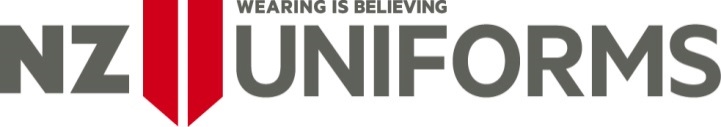 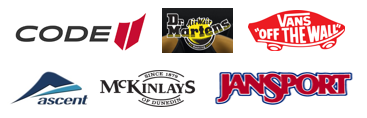 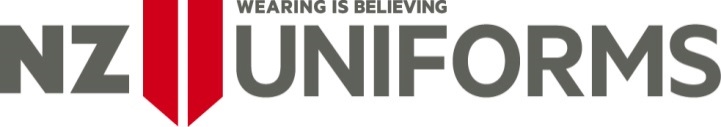 Aberdeen Primary School
School Price List 2019-2020
PAYMENT OPTIONS: NZ Uniforms accepts Cash, Eftpos, Farmers Card , all major Credit Cards, Zip and WINZ payments. We also ‘Uniform Club’ which is a great way to save for your School Uniform purchases – ask us for more details.
Prices are subject to change.
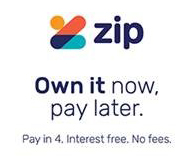 STORE: 244 Tristram Street, Hamilton 3204			                      EMAIL:   hamilton@nzuniforms.com
PHONE:  07 839 4550				                      WEB: www.nzuniforms.com 

STORE OPENING HOURS 9:00am - 5:00pm Weekdays 9:00am - 1:00pm Saturdays